Årsplan 2025
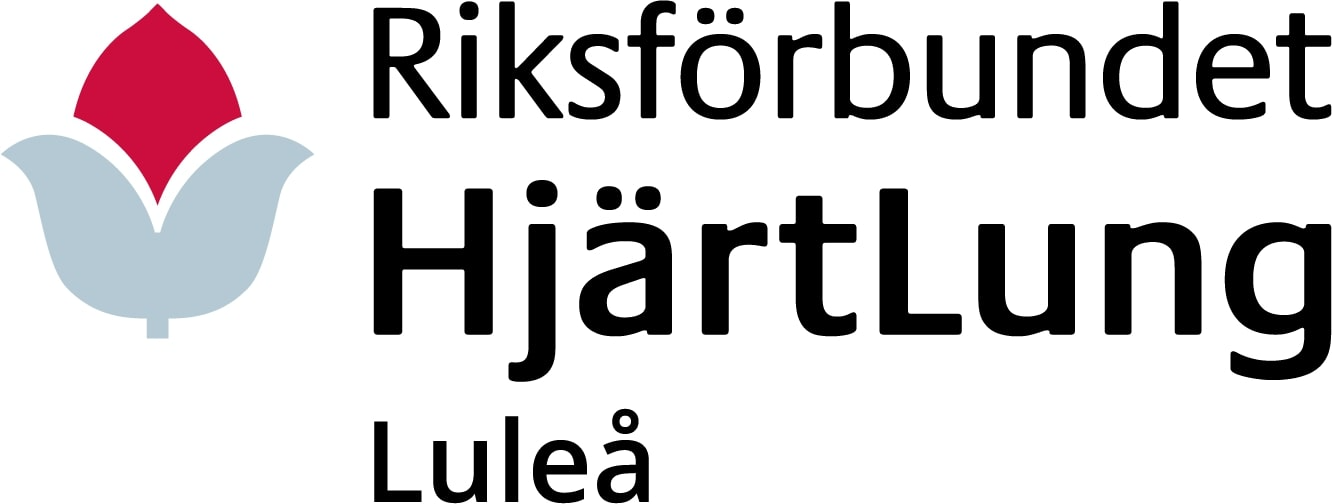 Styrelsemöte 14 januari
Medlemsträff i 21 januari, föreläsning om Eyvind Johnson
Julgröt december med trubadur
Jan
Hjärtmånad feb: medlemsvärvning 6/2 PRO Björx, heldag 7/2 i S-Byn hjärtavdelning.
Styrelsemöte dec
Febr
Styrelsemöte 11/2 kl 11-12
Dec
Lungmånad Nov: medlemsträff - föreläsning NN
Årsmöte 11 februari kl 13-15
Styrelsemöte nov
Nov
Styrelsemöte 13 mars
Medlemsträff oktober, föreläsning
Mars
Allmän HLR utbildning 4-6 st under januari-maj
2025
Allmän HLR utbildning 3-4 st under sept -nov
Medlemsträff: uteaktivitet Gråsjälören 18 mars
Okt
Styrelsemöte okt
April
Styrelsemöte 10 april
Medlemsträff september, föreläsning NN
Medlemsträff: föreläsning 23 april av Aase Wisten, tema Hjärthälsa
Styrelsemöte sept
Sept
Maj
Medlemsträff aug: Utbildning plocka svamp, teori och praktik
Styrelsemöte 22 maj
Juni
Aug
Medlemsträff: föreläsning 21 maj av Börje Ulander, tema Levnadsberättelse
Styrelsemöte aug
Juli
Medlemsträff: utflykt någonstans i Luleås närområde
UPPEHÅLL
Pågår initiativ med att starta samtalsgrupper med olika teman ex hälsa, stress, sömn – samarbete Funktionsrätt, HjärtLung Boden